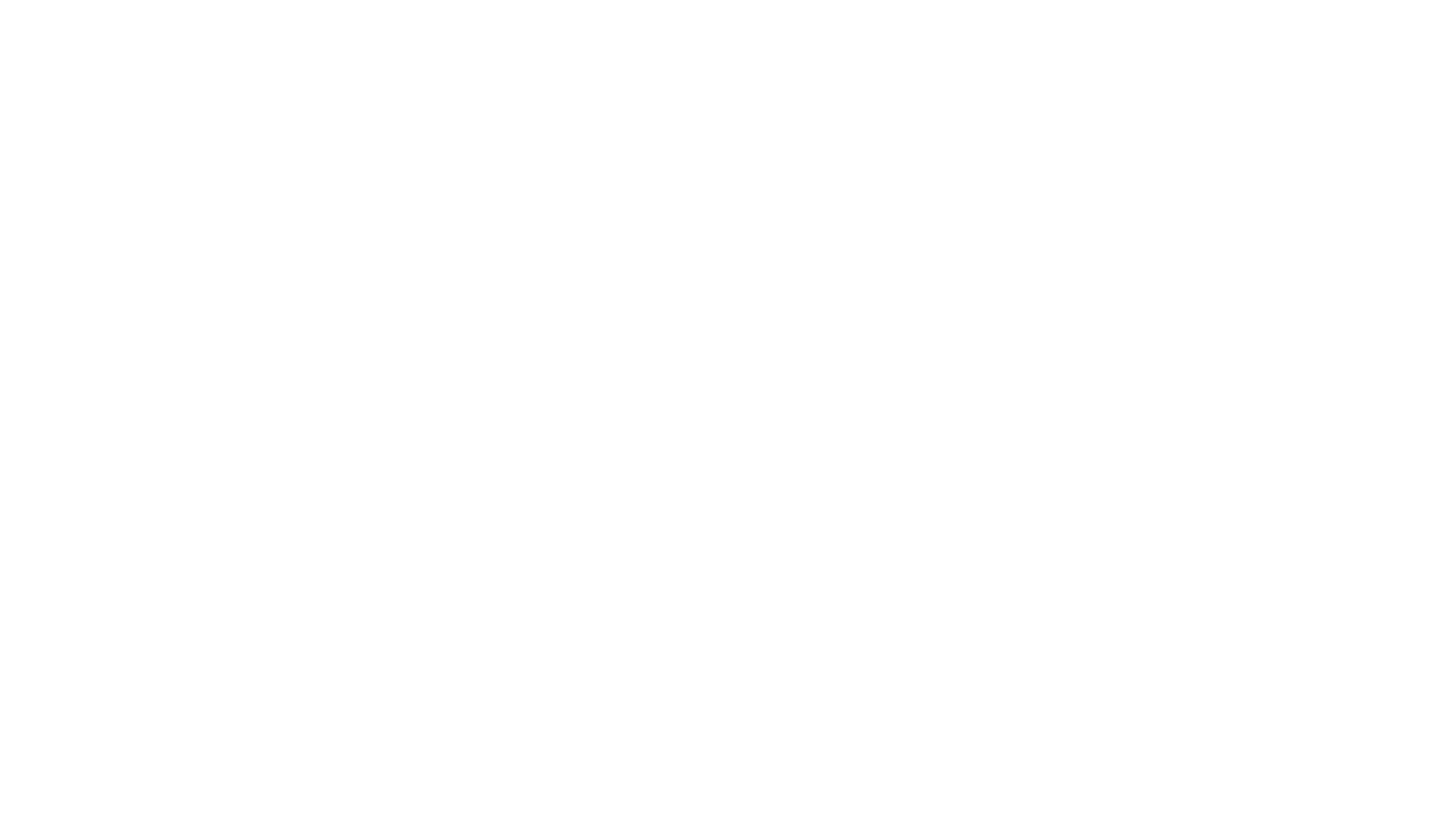 Set 1 Soundsh
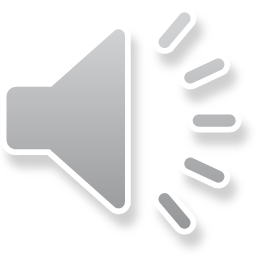 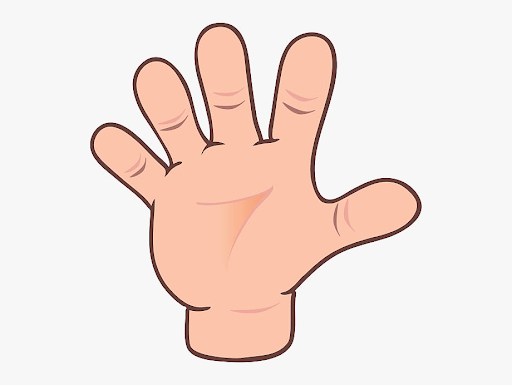 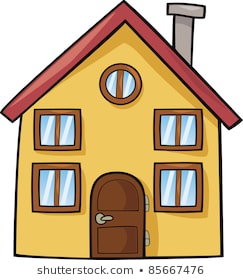 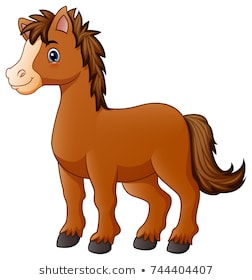 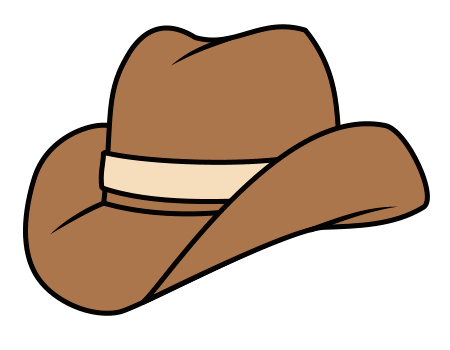 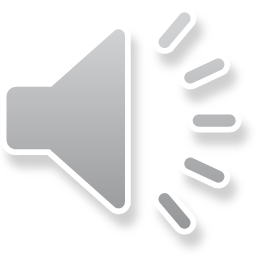 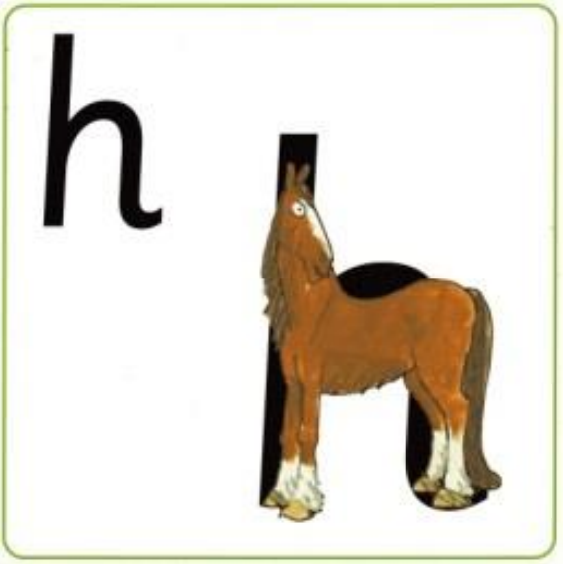 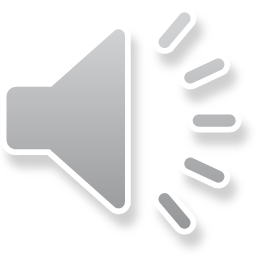 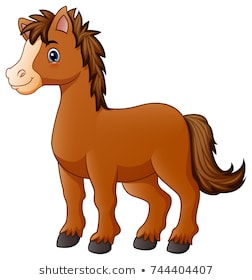 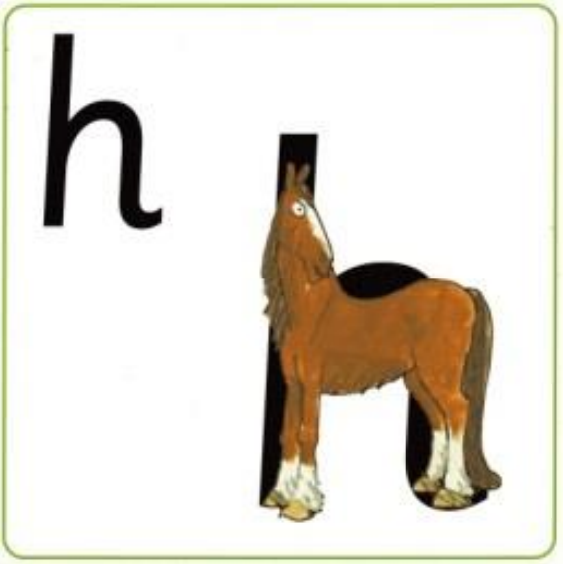 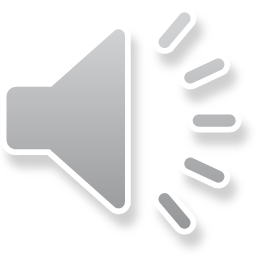 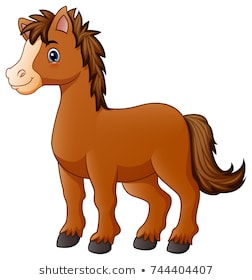 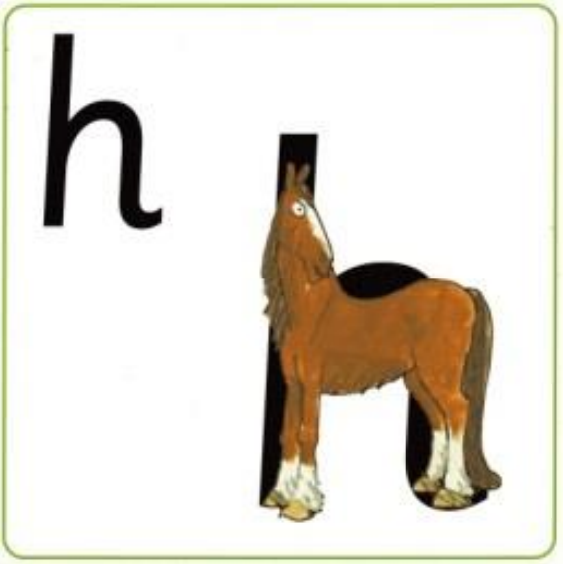 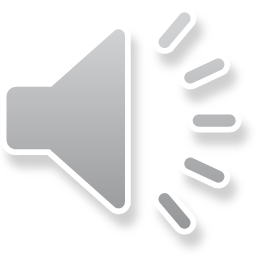 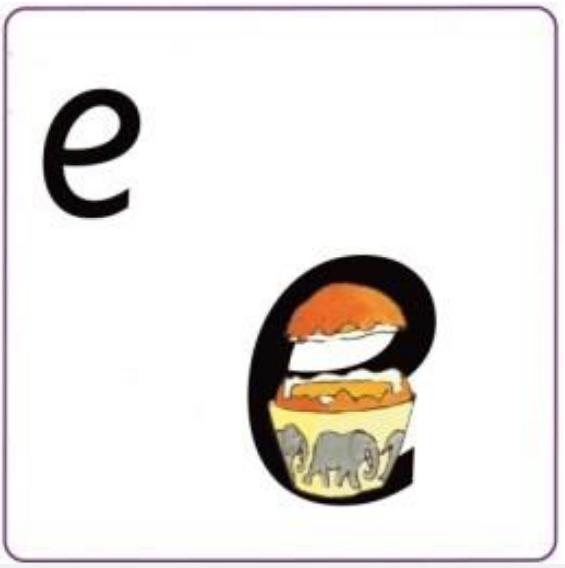 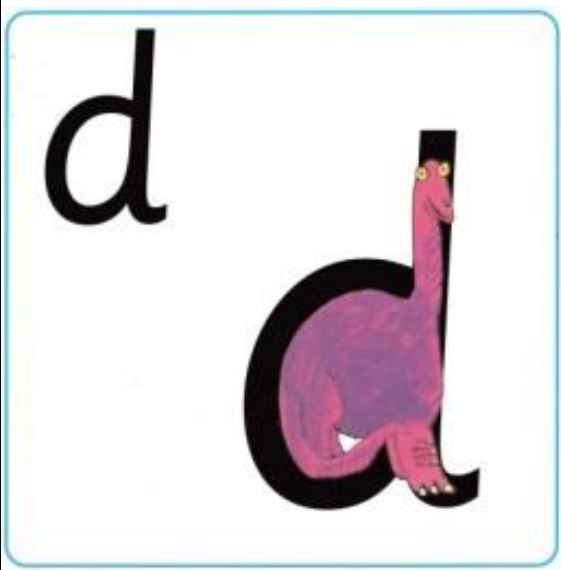 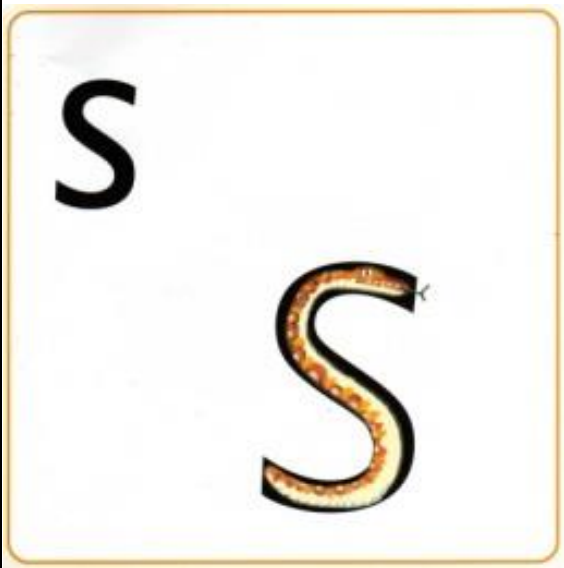 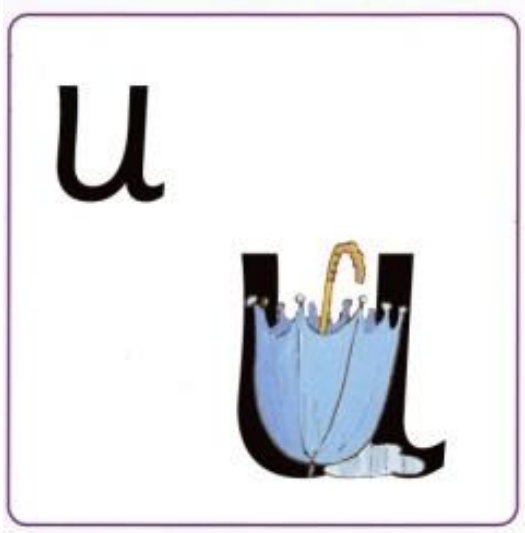 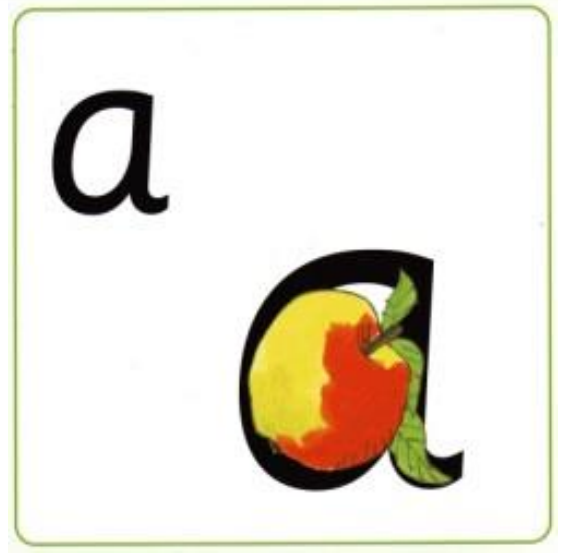 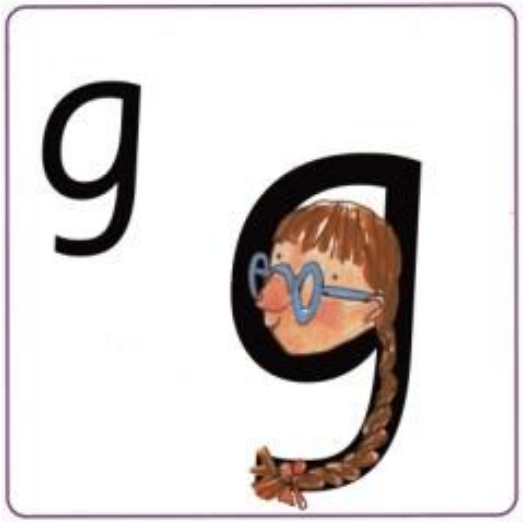 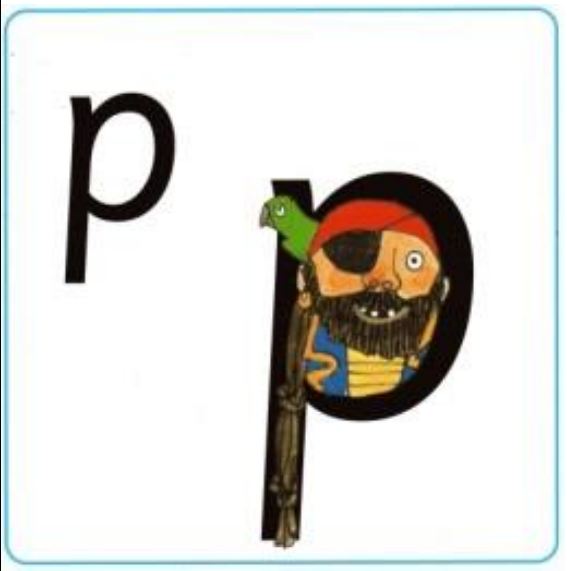 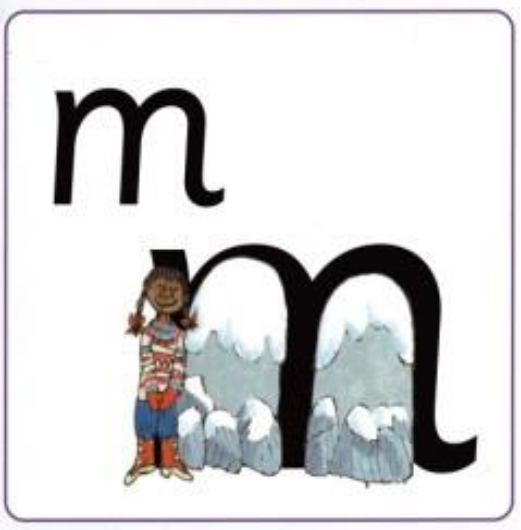 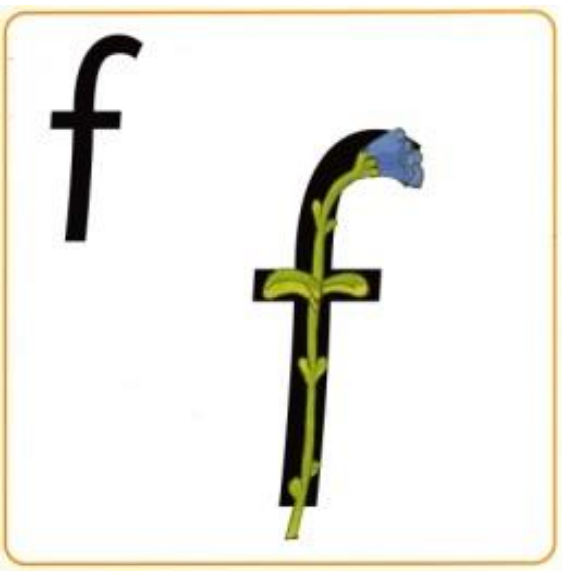 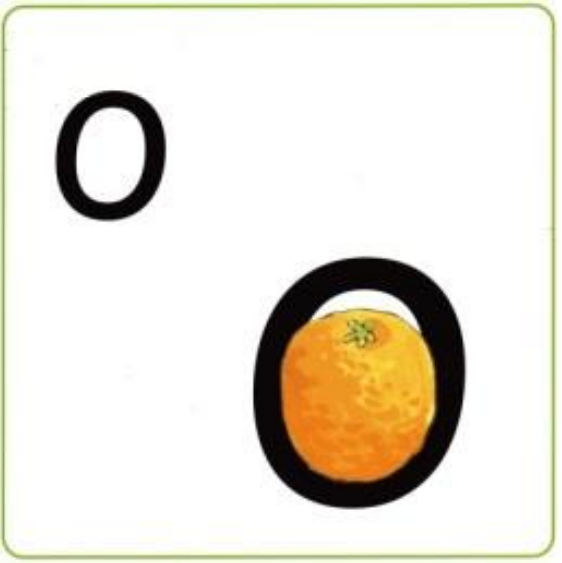 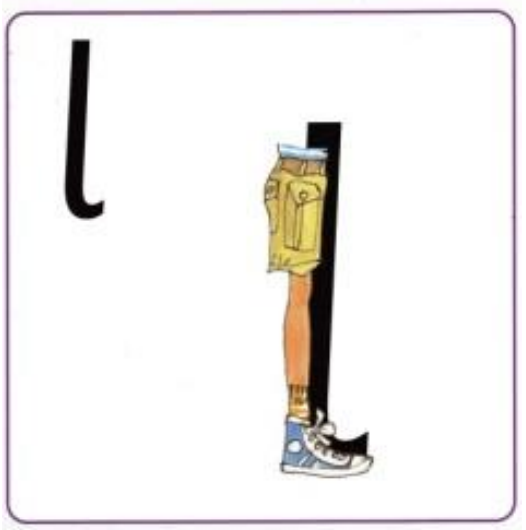 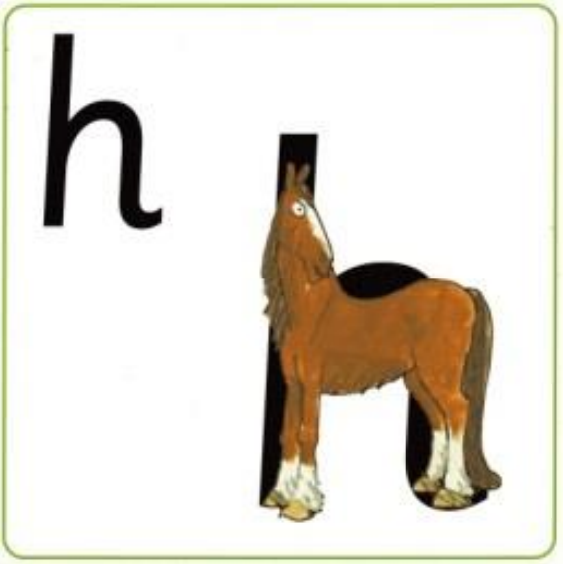 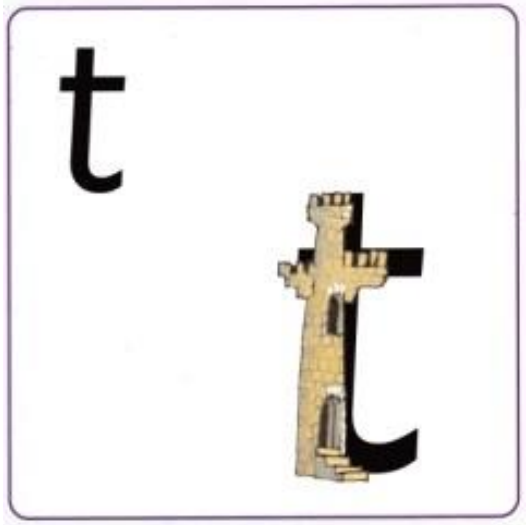 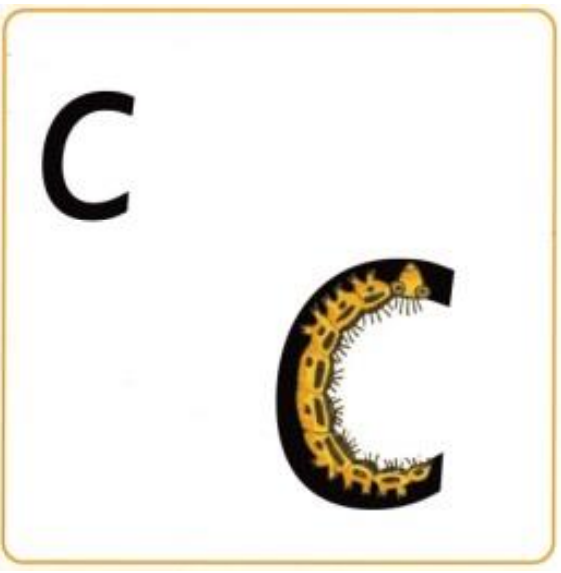 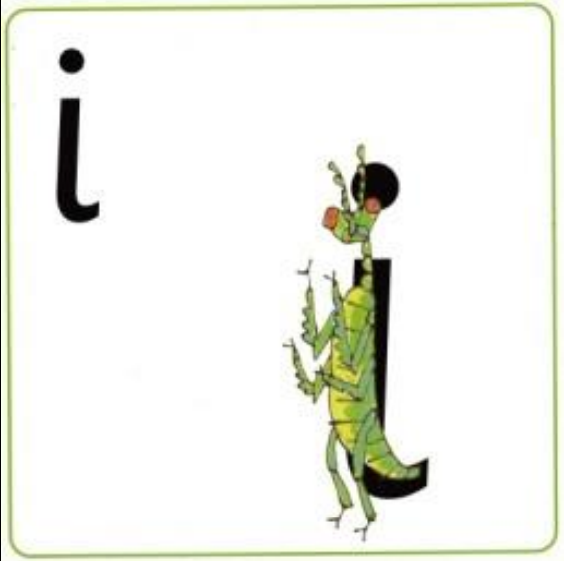 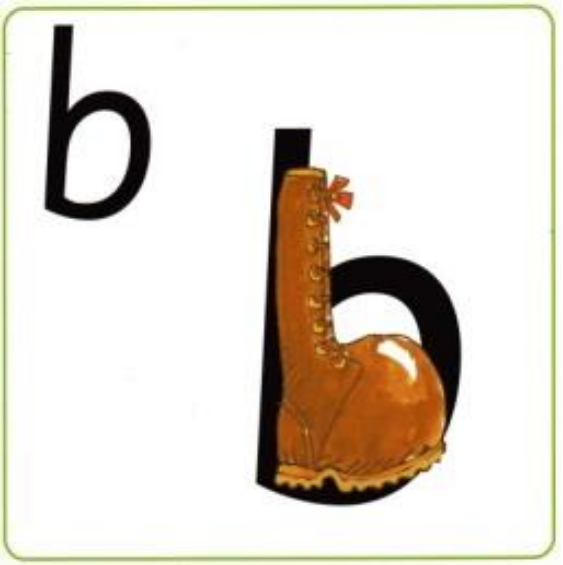 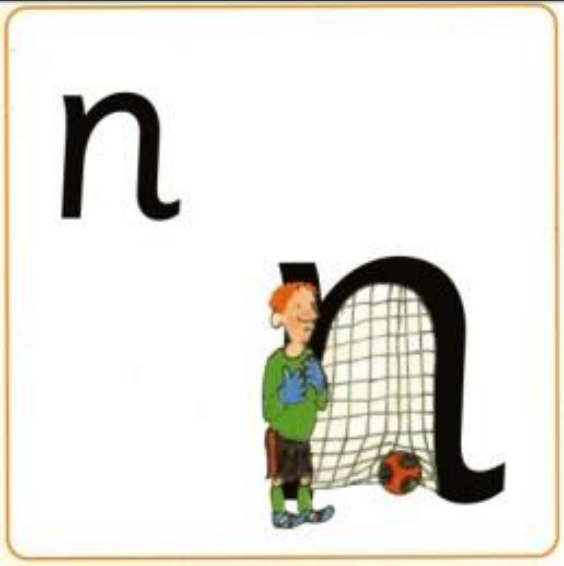 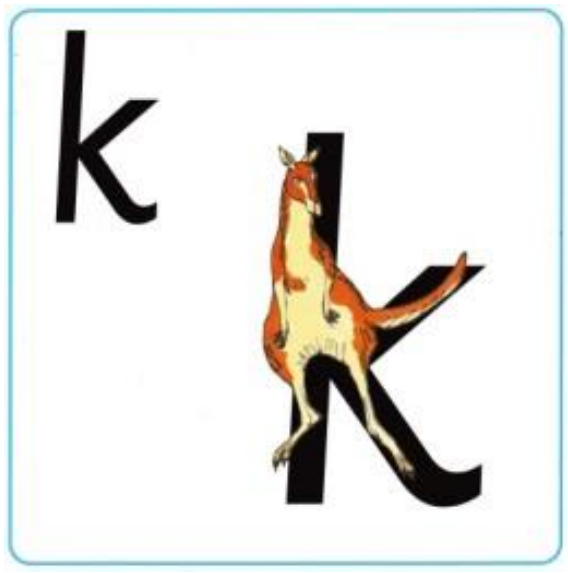 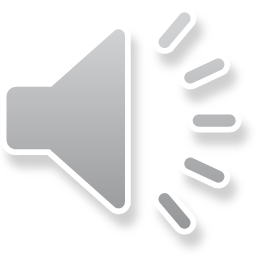 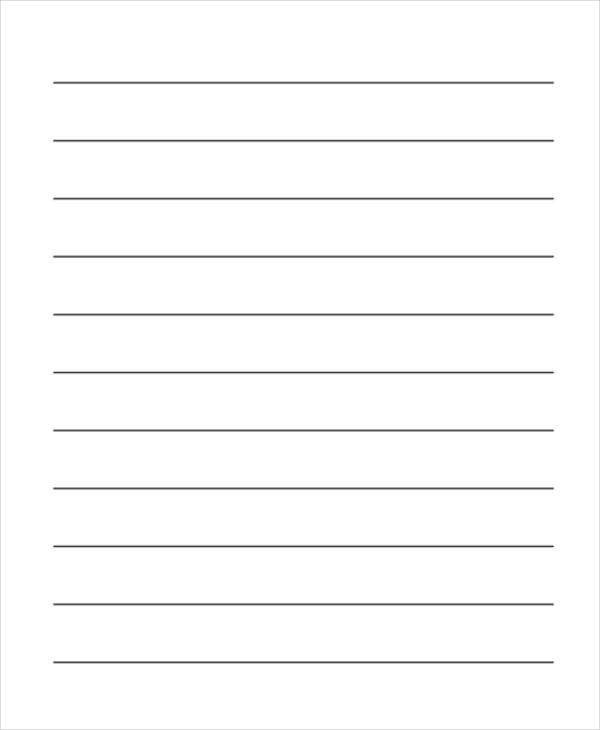 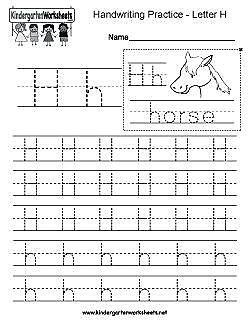 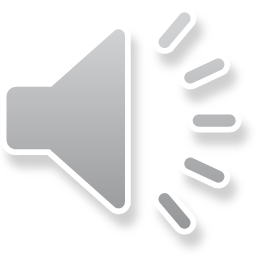